Kurzanleitung
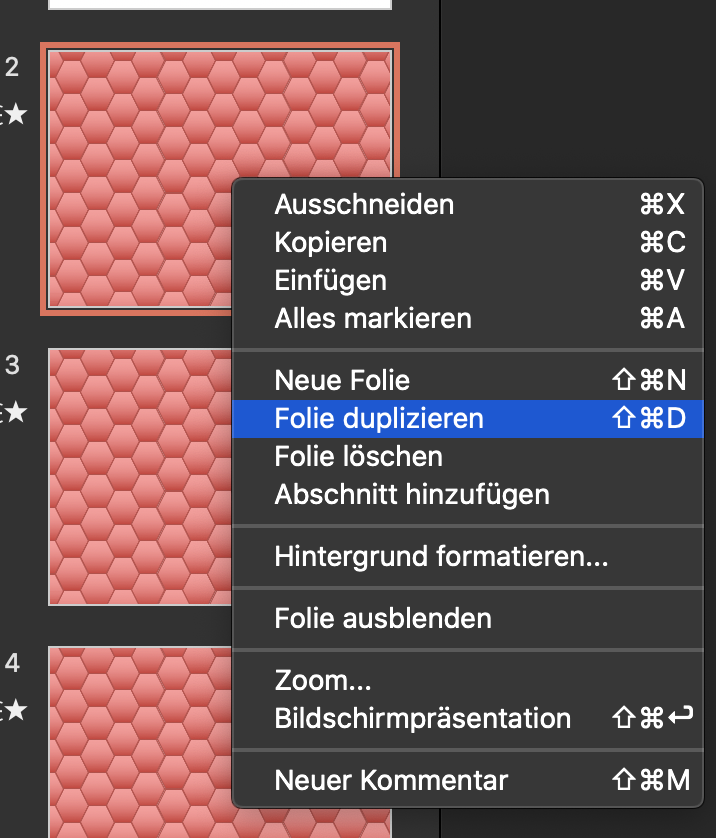 1. wie viele Folien soll es geben? 
	Für mehr --> Folie duplizieren 	(Rechtsklick auf Folie 2)






Bild einfügen
2.1 Per kopieren/einfügen das Bild über die Kacheln legen
2.2 Bild ganz in den Hintergrund legen 
     (siehe Bild)

3. Bildschirmpräsentation starten und durchklicken

Viel Spaß!
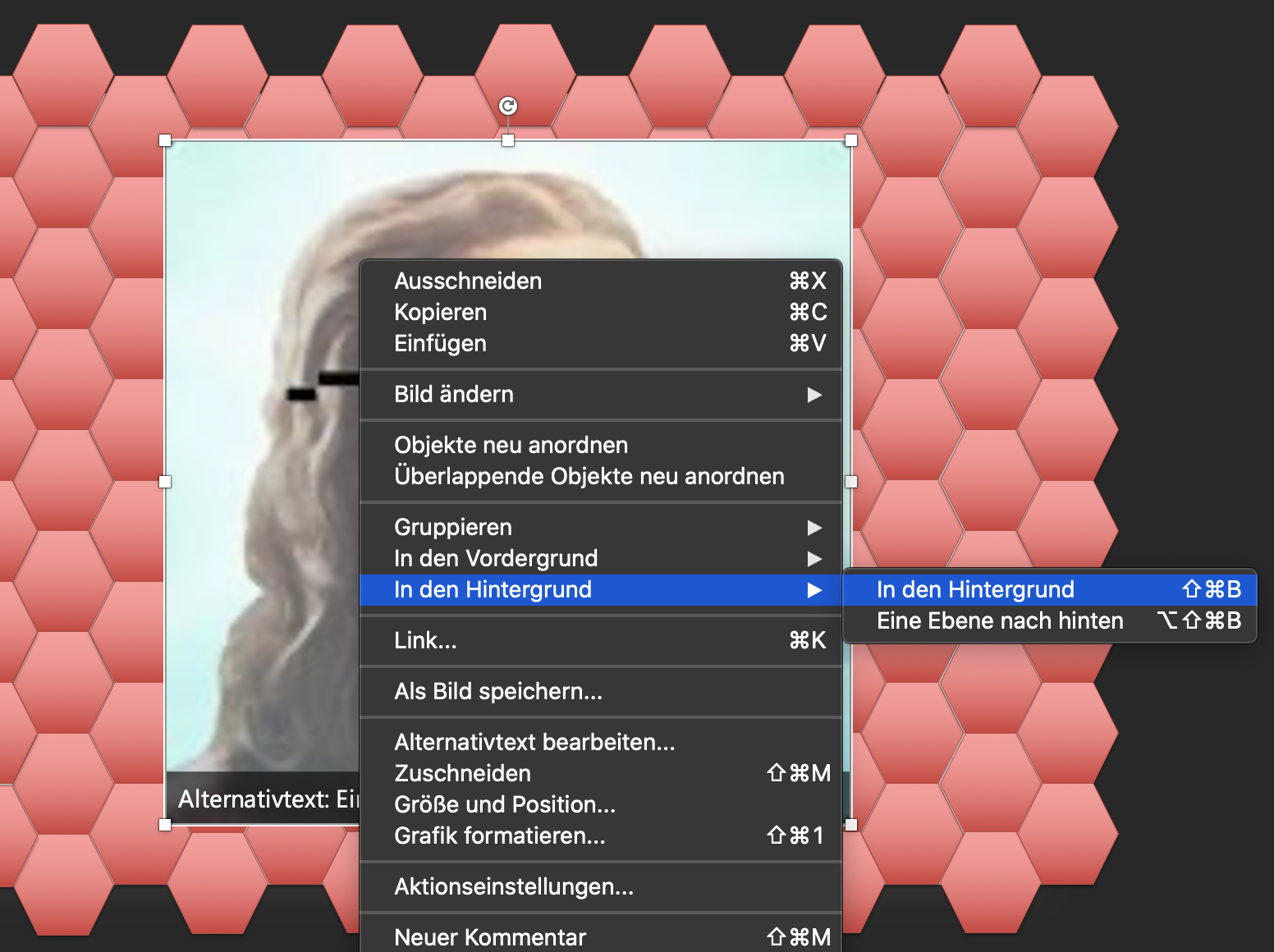 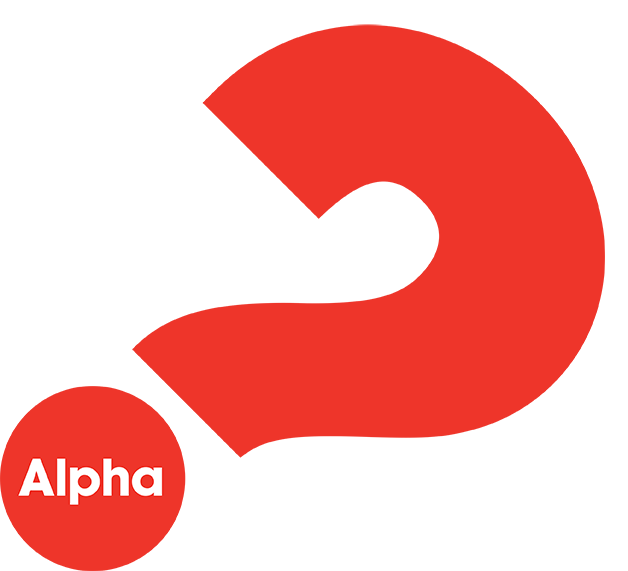